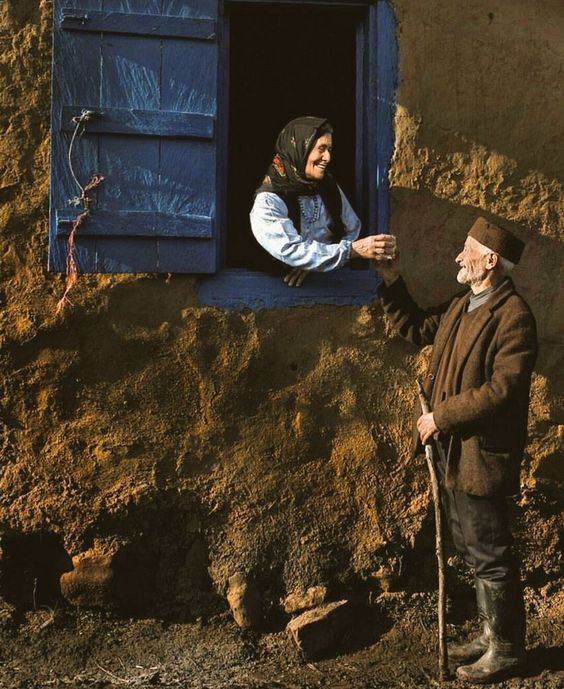 In The Name Of God
Specialized webinar of urogynecology department of Tabriz University of Medical Sciences
Lecturer: Dr P. Bastani
Title:  urogenital changes of the menopause
2020
Date: 99.10.04
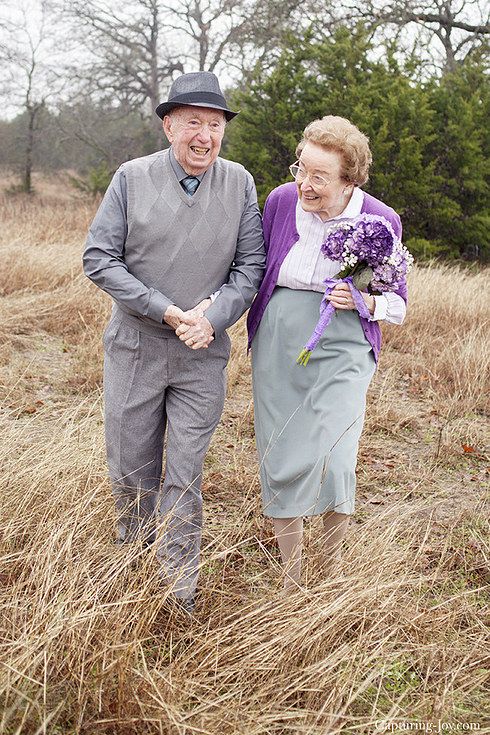 Do Older Women Have Sex?
Menopause is a normal physiological change occurring in a woman’s midlife. However, menopause brings numerous biopsychosocial changes, such as vasomotor, physical, physiological, and sexual problems, which consequently reduce quality of life and sexual satisfaction.

 Half of women in their 50s continue having intercourse, but by their 70s only 27 percent of women are doing it. 

evidence suggests that lack of available partners, rather than other factors, is the main driver of this decline in activity. Most women, even in the oldest age groups, in which sex with a partner is less common, state that sex has some importance in their lives 

The proportion of older adults that remain sexually active may be increasing. Openness and acceptance about the role of sexuality in late life has expanded. Medication and other treatments have been developed that enable individuals to maintain successful sexual functioning regardless of age.
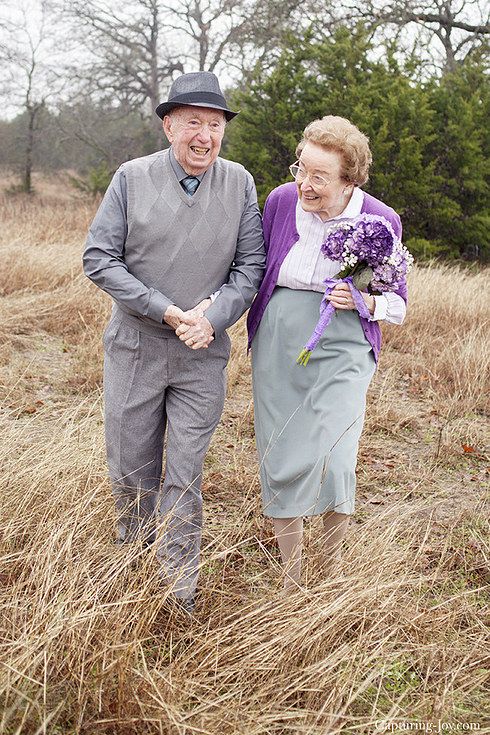 Do Older Women Care About Sex?
Older women report that they want to have discussions about sex and that they expect their physicians to be knowledgeable about sexual topics. Although some women report that the age or gender of their doctor would affect their comfort in discussing sexual issues, many do not.

 Additional barriers to seeking treatment for sexual problems include mistakenly attributing concerns to normal aging, embarrassment and fear, lack of knowledge about services, and perceptions of a healthcare provider's negative attitudes toward sex in later life.
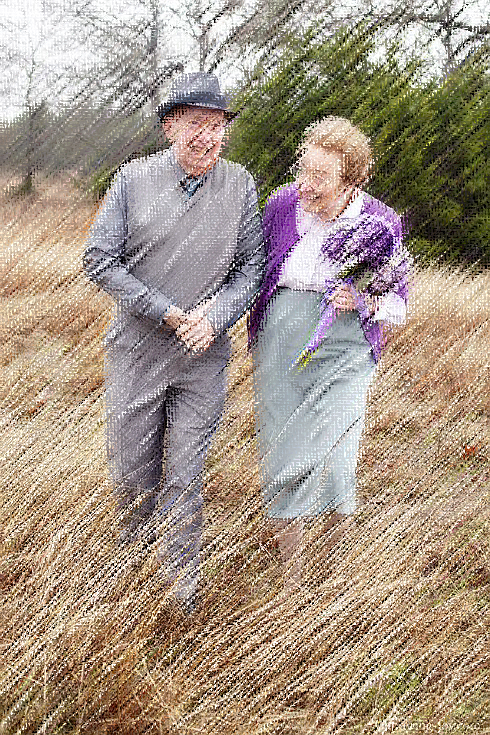 The current model of normal sexual function across the lifespan is anchored in five stages of psychological and physiological changes:
Desire (or libido) refers to psychological urges, thoughts and fantasies of sexual activity. It is centered in the hypothalamus and surrounding limbic structures and is stimulated by testosterone in both men and women .

 Arousal is triggered and enhanced by strong desire, in addition to hormonal influences and direct intimate contact, whether social or physical. It is manifested by penile erection in men and vasocongestion of vaginal, clitoral, and breast tissue, along with vaginal lubrication, in women. Physiological arousal in genital tissue is prompted by both increased blood flow and nervous innervation, and further physical sexual activity leads to increases in overall muscle tone, heart rate, and respiration.
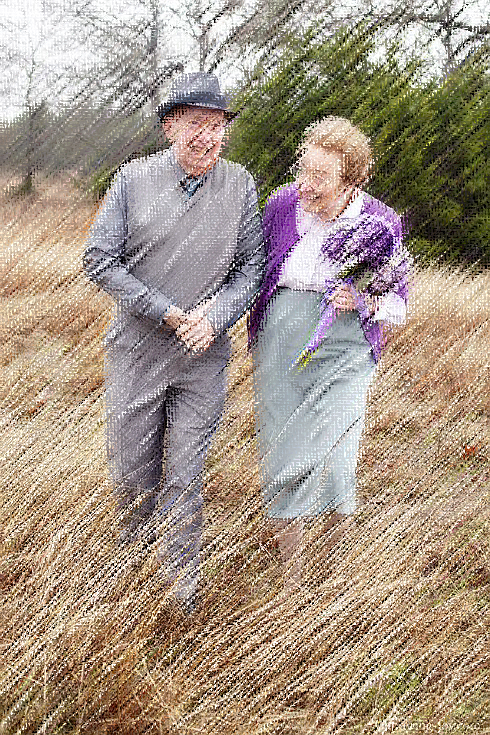 ……..
Plateau refers to the sensation of impending euphoric sexual release or orgasm.
Orgasm is the physical and emotional peak of sexual satisfaction, manifested by ejaculation in men and rhythmic contractions of the genital musculature in women. 
Resolution involves a psychological and physical state of relaxation following orgasm in which genital tissues are generally refractory of further arousal and orgasm.
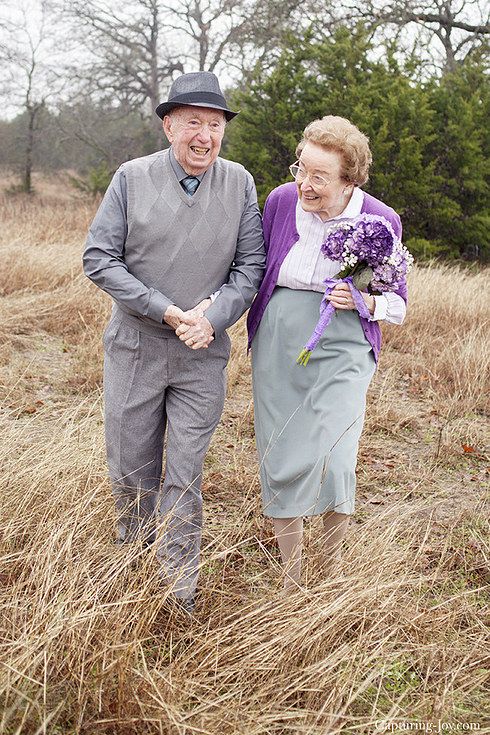 What Does Sex Mean to Older Women?
In the traditional “Masters and Johnson” view of the sexual response, sexual experiences begin with sexual desire, which leads to sexual arousal, followed by plateau and orgasm. Studies show that for many women, particularly older women, this “linear” view of sexuality does not apply. Instead, emotional intimacy makes women receptive to sexual experiences and is the desired outcome. Sexual desire is equated with sexual arousal, which occurs after, not before, sex is initiated. Population‐based research supports this view. In studies of middle‐aged and older women, nearly half report no or little desire before sex is initiated, but fewer than 15% report discontent with their sexual experiences.
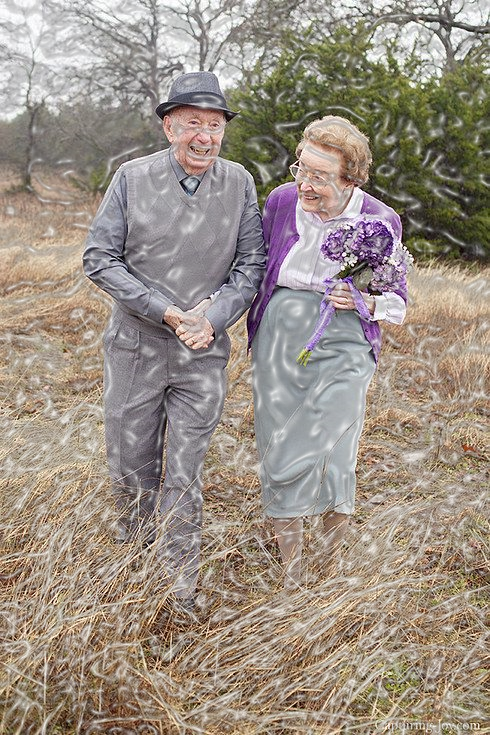 Case 1:
FZ is a 75‐year‐old woman married to TZ, who is also your patient. She reports that, since his treatment for prostate cancer, he avoids all physical contact. This is distressing to her because she considers physical intimacy an important part of their relationship. Since they stopped having sexual intercourse, she feels their emotional intimacy has suffered. She asks your advice.
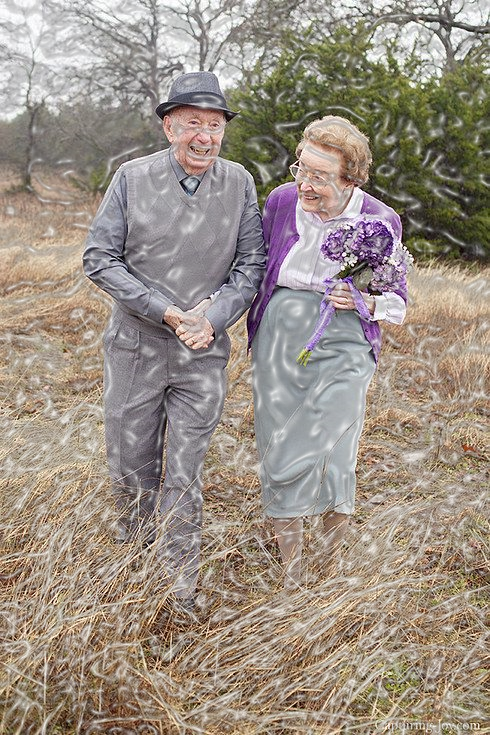 Approuch to case1:
For the case of FZ and her husband, open communication regarding expectations and desires for intimacy and sex is needed. 

FZ's husband may believe sexual contact should end with intercourse and orgasm, whereas FZ may be quite satisfied with hugging, kissing, and touching. Because treatments for prostate cancer cause transient and prolonged impotence and incontinence, her husband may be avoiding all contact, knowing that he cannot finish what he starts. Moreover, without adequate medical advice, he may have attempted sexual activity too soon with unrealistic expectations, had an unsatisfactory experience, and increased his performance anxiety.

 Healthcare providers can offer information related to illness recovery and permission to view sexuality as a range of experiences encouraging focus on current abilities, instead of inabilities, as a means to allow continued physical and emotional intimacy.
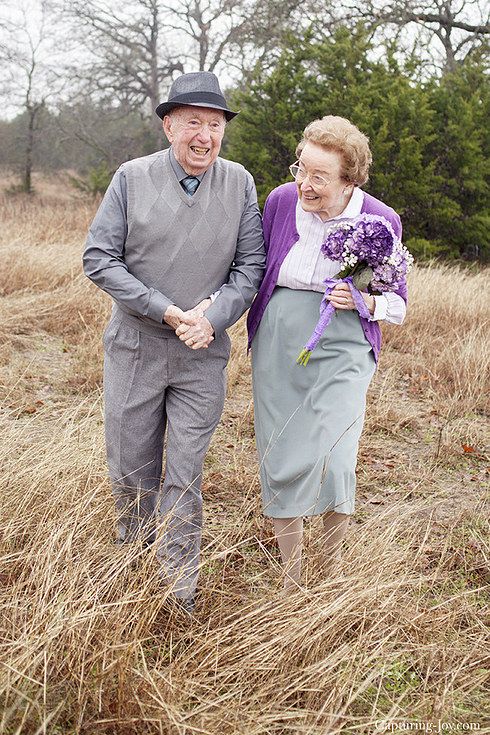 Age-related changes in sexual function:
For women, the experience of sexuality in late life is fundamentally shaped by the physiological and psychological changes that occur with menopause. Menopause is associated with physiologic changes including : 
   Atrophy of urogenital tissue leading to decreased uterine and vaginal size 
   Decreases in vaginal lubrication and vasocongestion
   Decline in the erotic sensitivity of nipple, clitoral, and vulvar tissue during sexual activity
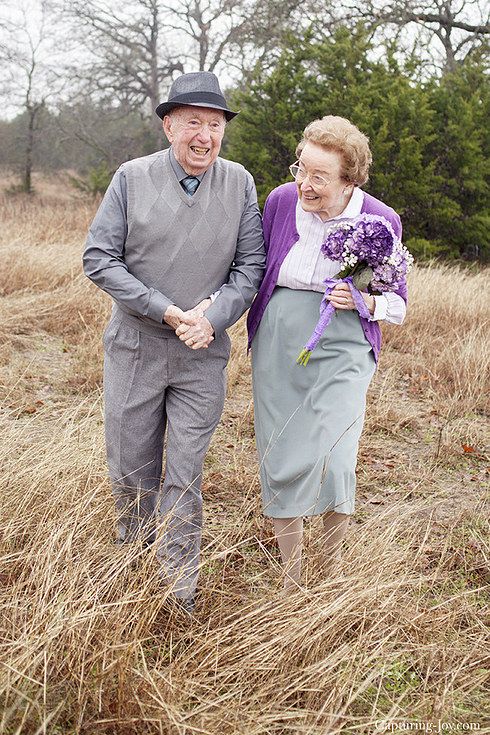 Accompanying changes in sexual function include declines in:
●Decline in libido
   ●Sexual responsiveness
   ●Comfort level (sometimes resulting in uncomfortable     intercourse,    referred to as dyspareunia)
   ●Sexual frequency
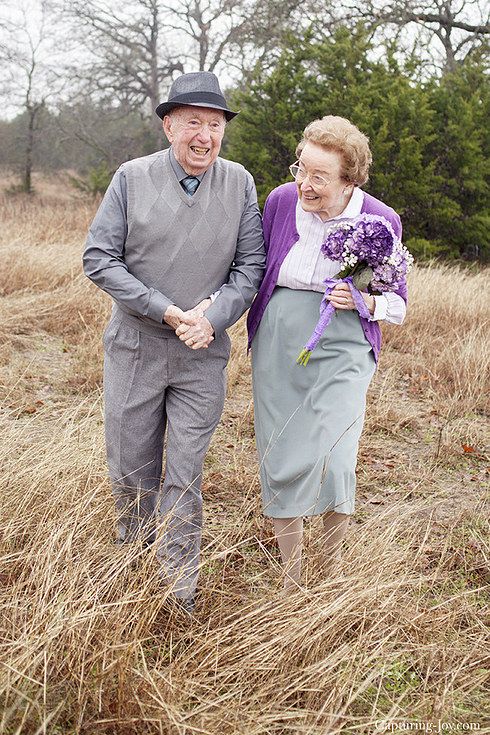 Declines in testosterone production in postmenopausal women affects sexual function including:
Loss of libido 
   Decreased clitoral, vulvar, and nipple sensitivity
   Fatigue
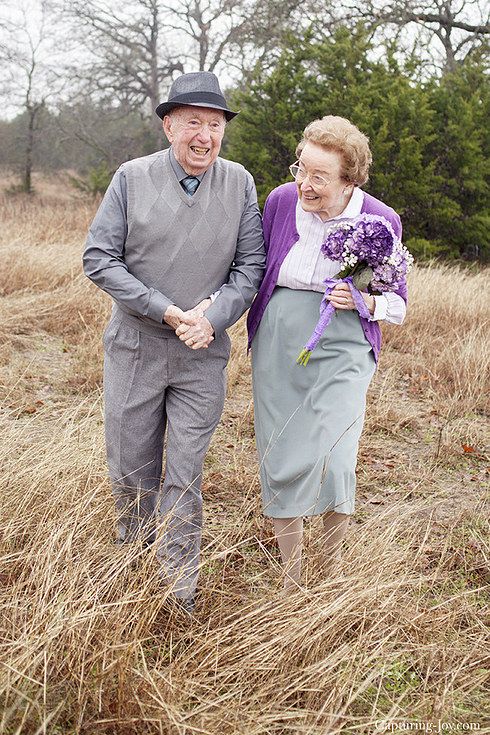 In Men declines in testosterone production linked to:
important changes in bodily function
Sexual desire remains relatively stable in most men
Erections are less reliable and durable
Ejaculation during orgasm involves decreased amounts of seminal fluid, 
 the refractory period between orgasms can increase by hours to days
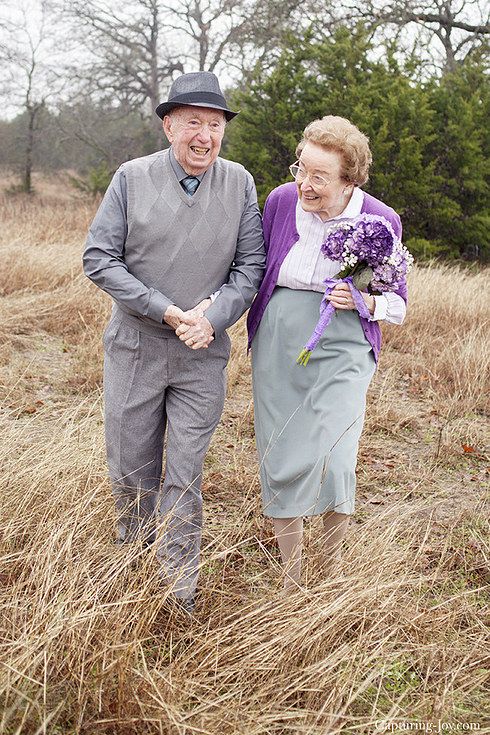 Men and women:
There is a general decline in the frequency of sexual activity in both sexes after the age of 65.
 Fifty to 80 percent of men and women over 60 surveyed continue to be sexually active, having sexual intercourse at least once a month .
Older men tend to be more sexually active than older women, although sexual satisfaction among those active with a partner remains relatively high in both sexes. 

    The major predictors of both sexual interest and activity in late life include:

The previous level of sexual activity
The individual’s physical and psychological health
The availability, interest level, and health of a partner 
Physical health appears to be the most influential factor for older men while the quality of the relationship is most important for older women
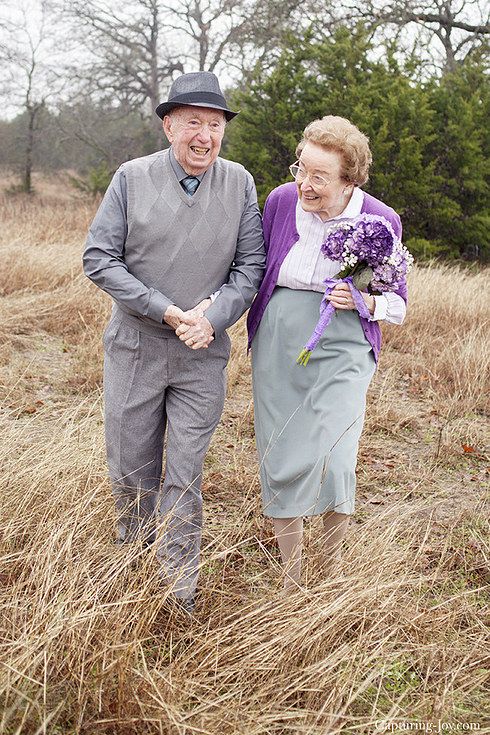 Reactions to age-related changes:
increased emotional maturity and a heightened capacity for intimacy 
greater privacy and more time for intimacy
Individuals who understand that certain changes in sexual function are normal are less fearful and better able to adapt
can adjust sexual practices in order to maintain or even improve upon previous levels of enjoyment.
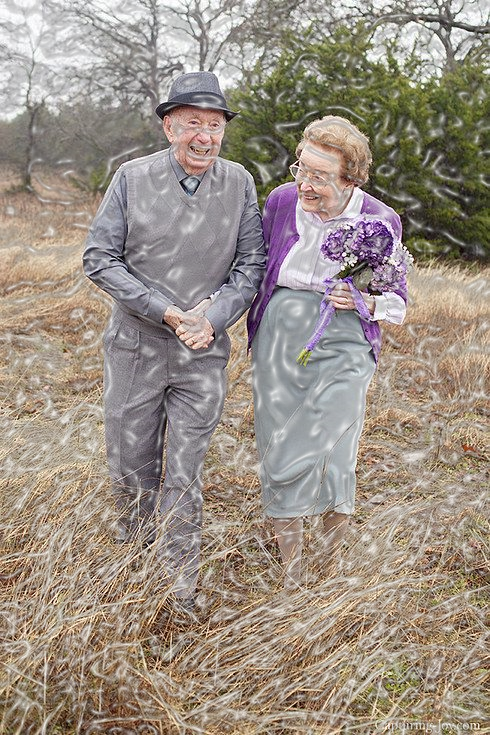 Sexually transmitted diseases:
individuals 65 or older account for less than one percent of reported sexually transmitted diseases (STDs)

Surveillance of specific infectious agents among populations in the US have found:

Rates of chlamydia increased by 52 percent, gonorrhea by 75 percent, and syphilis by 64 percent in individuals older than 65 years between 2010 and 2014. 
Approximately 21 percent of diagnoses of HIV infection in 2013 occurred in individuals 50 years and older, with African-American men having the highest rate and older white men the lowest
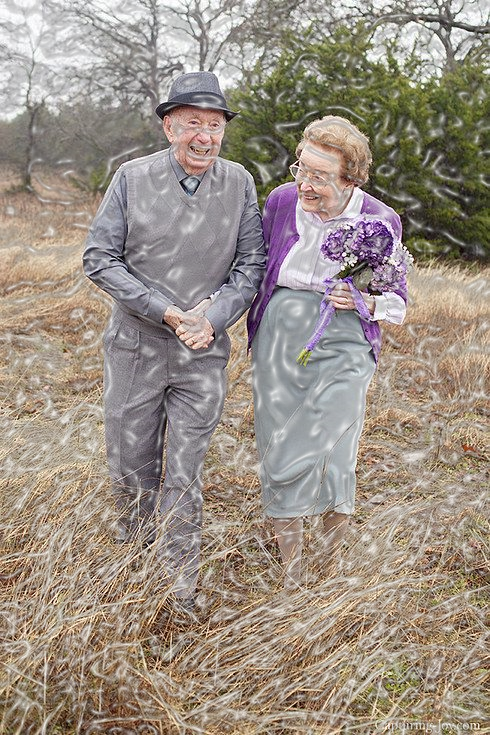 older people remain at risk for acquiring STDs because of:
Many older people never received the sex education
the false sense of safety among older couples, leading them to neglect safe-sex practices.

Barrier contraceptives may have lower rates of use among older adults compared to younger adults,
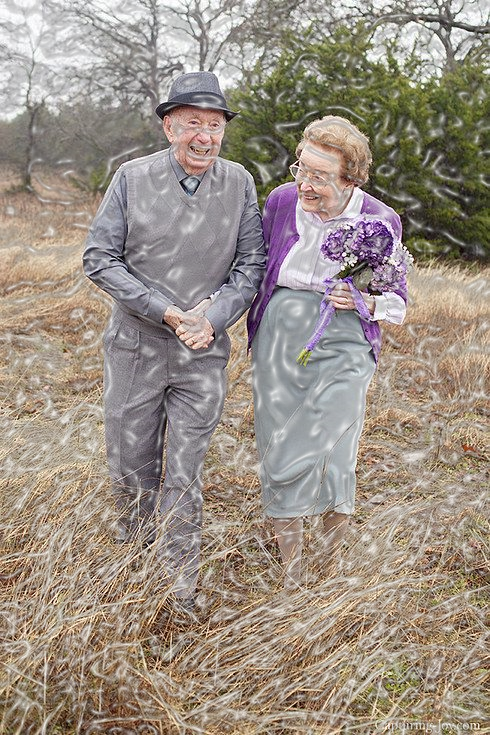 Insomnia and sexual health in postmenopause
the Women’s Health Initiative highlighted that postmenopausal women with insomnia symptoms report reduced sexual activity and satisfaction and heightened sexual health-related worry. 

nearly half of postmenopausal women with chronic insomnia are sexually distressed.

Both nocturnal and daytime insomnia symptoms largely corresponded to problems with sexual arousal and orgasmic function.

More frequent hot flashes were associated with poorer sexual function, although daytime and nighttime hot flashes were related to different facets of sexual response
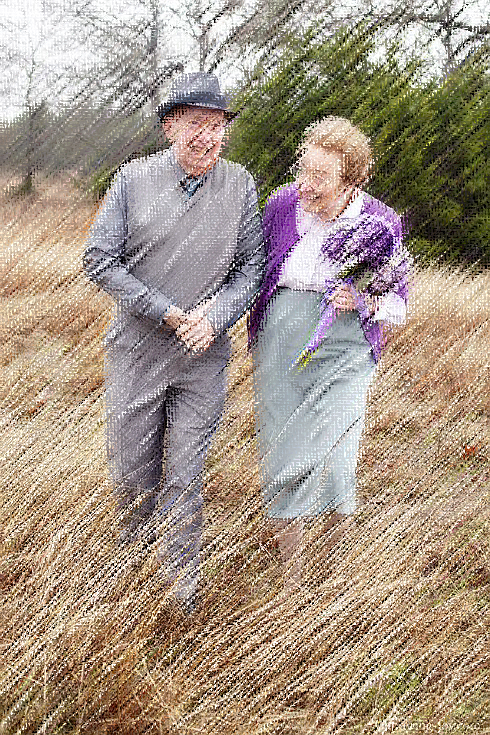 Case 2:
OD is a 72‐year‐old woman whose first husband died 2 years ago after a long battle with Parkinson's disease. She states that she is in a new relationship and anticipates becoming sexually active again after over 10 years of abstinence. She and her new partner, whose wife died a year ago, are monogamous. She asks if you have any recommendations or advice, because “it's been a long time since I've had sex.”
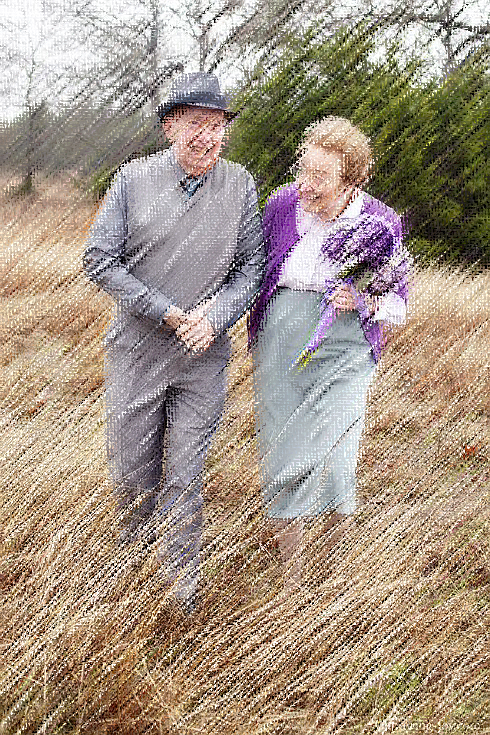 Approach to Case 2:
it's important to anticipate that vulvovaginal atrophy may be a problem for her and to discuss approaches to that.
 She and her partner may both have anxiety about sexual activity with a new partner. Each needs to set aside assumptions and past experiences and be open to exploration of what currently gives them pleasure, how much and how fast their body responds, and how the use of products may enhance the experience
A lubricant is suggested for initial encounters to facilitate a pleasurable experience while the body adjusts to resuming sexual activity
 Before having sex for the first time, the couple should talk about their sexual and drug‐use history and HIV status (if known) and consider being tested together for HIV at least 6 months after their last sexual encounter with another partner ,
 Centers for Disease Control and Prevention guidelines recommend that OD be tested for gonorrhea and chlamydia, because she will have a new sexual partner

• Cochrane review found possible increased risk of endometrial hyperplasia compared to ring and tablets; CEE vaginal cream 0.5 gm twice weekly studied for endometrial safety for one year
SEXUAL DYSFUNCTION IN LATE LIFE:
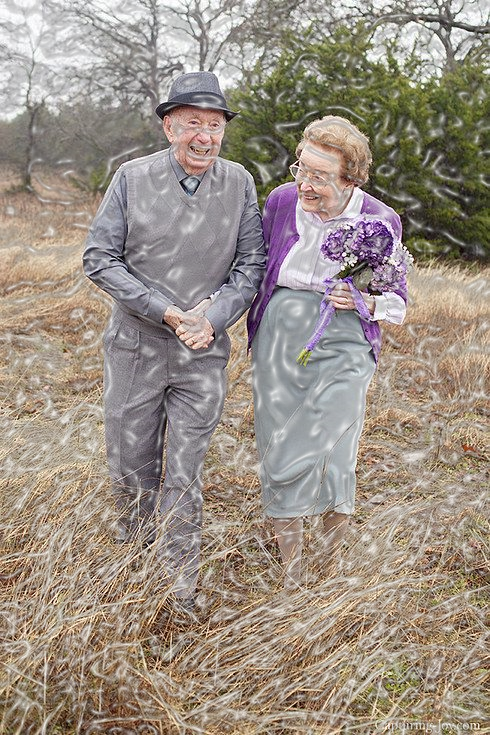 The prevalence of sexual dysfunctions varies from country to country. Considerable differences among the statistics can be attributed to racial, religious, cultural and attitudinal factors, can affect the experience of sexual desires of elderly women.

Wright believes that female sexual value and attraction are only for reproduction in some cultures, while Deacon et al. emphasize that women are less important than the women at the age of fertility in terms of sexual value due to lack of reproduction and it seems to be more likely as the result of community culture.

 This is justified by the fact that having a high income is likely to lead to more mental relief, which leads to sexual satisfaction

 Findings confirm the relationship between sexual function and awareness of postmenopausal women.
 High awareness which can be achieved through higher education can change attitudes and thoughts toward gender, reduce anxiety, and helps the individual adapt to menopause. Increasing sexual awareness during this period helps the individuals not to consider the sexual dysfunctions abnormal which are resulted from menopausal symptoms and changes in sexual behavior by aging, but attempted to adapt, resolve or mitigate these problems.
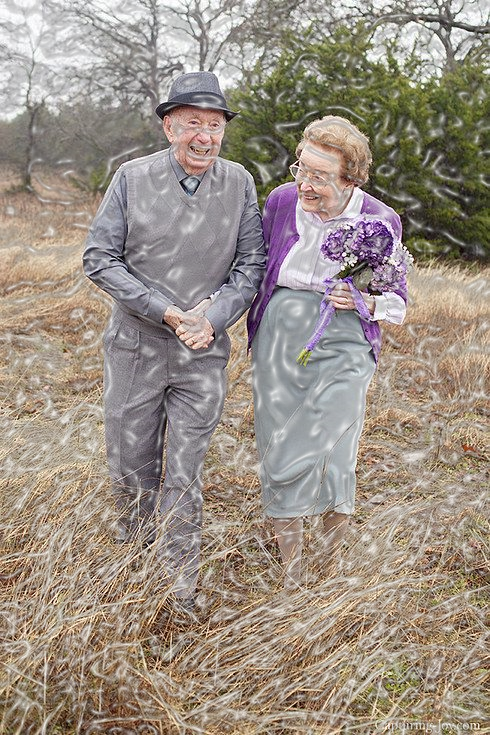 The results of studies (2018) on women in the United States indicate that sexual problems increase with age and disorders occurring within the age range of 18-44 (27.2%) and 45-64 years (44.6%) .

In Iran, relative frequency of sexual dysfunction was reported to be in 72.4% of menopausal women, which is accompanied by abnormalities in the arousal phase (75.3%), disturbance in the phase of desire (62.6%), irregular orgasm (56.3%), dyspareunia (34.9%), and vaginismus (15.8%).
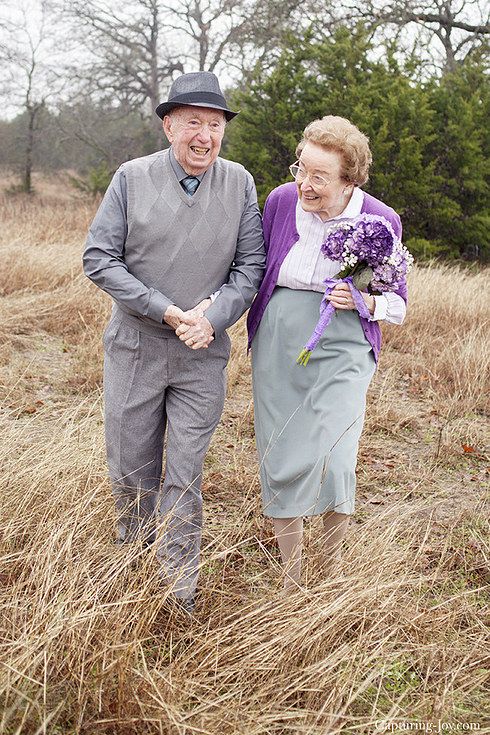 Risk factors
Medical illness:
Any medical illness that impairs the blood supply or nervous innervation of genital tissue can potentially serve as a primary cause of sexual dysfunction
diabetic neuropathy, which can impair sexual arousal, and peripheral vascular disease, which can impair genital vasocongestion.
A man with chronic obstructive pulmonary disease may become short of breath during sexual activity, causing him to become less aroused
A woman with a history of cervical cancer who underwent surgery and radiation could have scarring and contractures of her vaginal tissue, resulting in pain during sex and subsequent loss of libido.
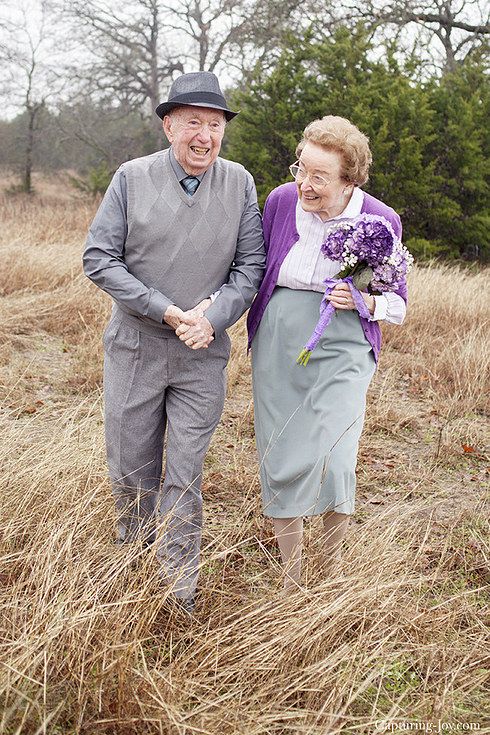 Comorbid psychiatric illness:
particularly mood and anxiety disorders in which loss of libido is a frequent symptom.

 40 to 50 percent of individuals suffering from depression experience loss of sexual desire as a cardinal symptom.

Individuals with schizophrenia and other psychotic disorders may have fewer problems with sexual function than individuals with other disorders, but more difficulty with managing sexual relationships.
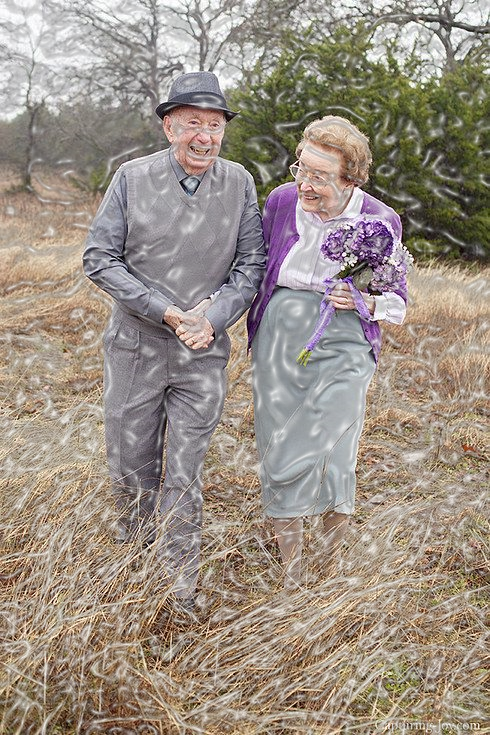 Pelvic organ prolapse and incontinence :
Pelvic organ prolapse and urinary incontinence are also associated with female sexual problems.
Sexual dysfunction is reported by 26 to 47 percent of women with urinary incontinence .
Among women with urinary incontinence, 11 to 45 percent experience urinary incontinence during sexual intercourse, typically during penetration or orgasm. 
While some women report improved sexual function after surgical repair of pelvic floor disorders, others report no change or the development of dyspareunia
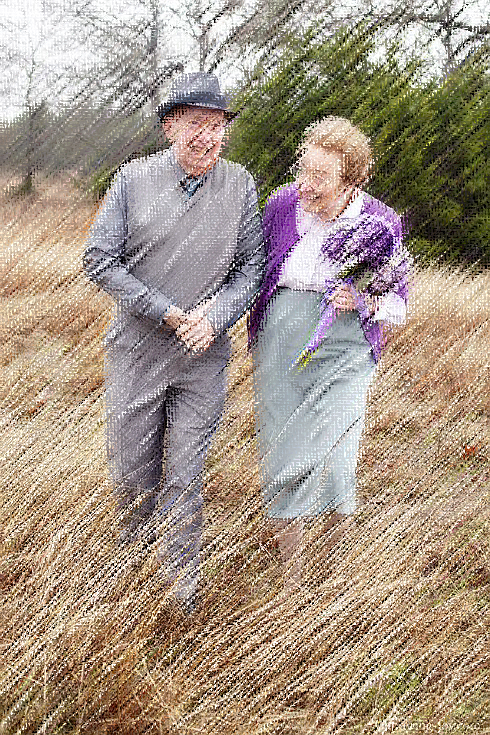 Medications:
Medications often play a role in precipitating sexual dysfunction, and can affect both sexes at any point in the sexual response cycle.
 antihypertensives (eg, beta-blockers, diuretics), 
antiandrogens,
many psychotropic medications, particularly antidepressants

          (One prospective study found that nearly 60 percent of individuals on selective serotonin-reuptake inhibitors (SSRIs) suffered from sexual dysfunction, with higher rates in men)
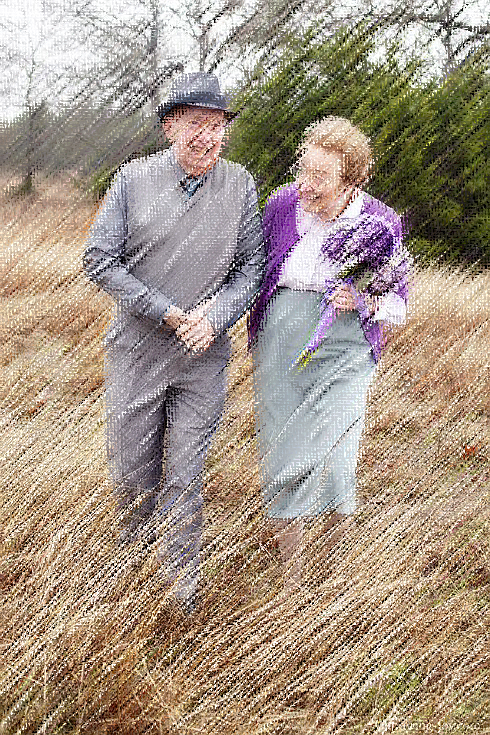 Losses and other stressful events:
the loss of a job or loved one,
 medical crisis or prolonged illness, or hospitalization
 The loss of a partner is particularly devastating
 changes in personal appearance (eg, due to a surgical scar or colostomy bag)
 or fear of body odors or incontinence during sex
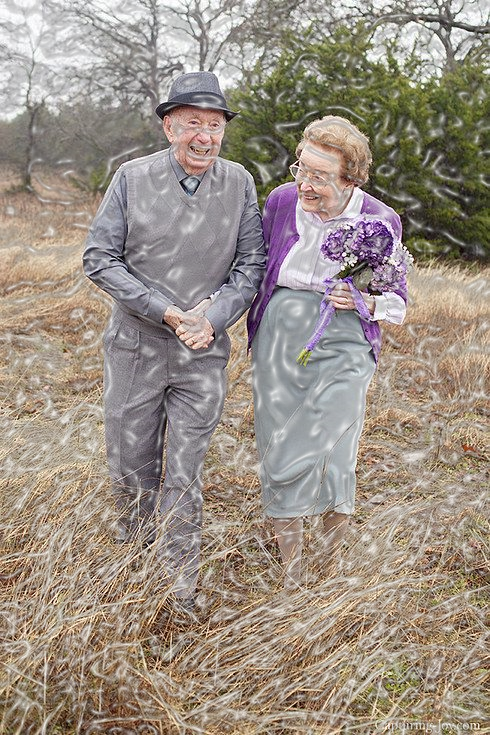 Sexual disorders in men:
Erectile disorder or impotence: the most common form of sexual dysfunction in older men, affecting 20 to 40 percent of men in their 60s, and 50 to 70 percent of men in their 70s and 80s

 Premature ejaculation: The occurrence of persistent or recurrent, uncontrollable, rapid ejaculation that occurs just prior to or shortly after
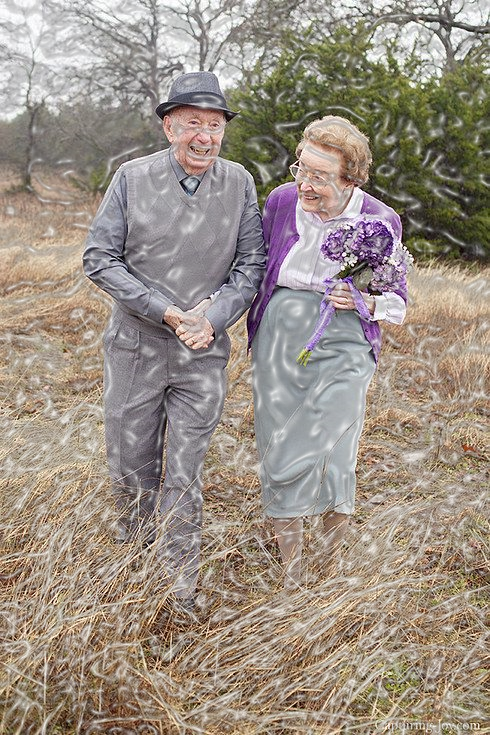 Sexual disorders in women:
is defined by absent/reduced interest or thoughts/fantasies in sexual activity, or reduced/no initiation of sexual activity, unreceptiveness to a partner’s initiatives, or absent/reduced sexual excitement or pleasure during sexuality activity. 
the most common sexual disorder in older women, mediated in part by declines in testosterone levels and changes in sexual function following menopause 
 The percentage of women with low sexual desire jumps from 10 percent of women under 50 to nearly 50 percent of women in their late 60s and 70s
Loss of libido in older women frequently involves psychological factors, including poor body-image or self-image due to age-associated losses of physical beauty and strength
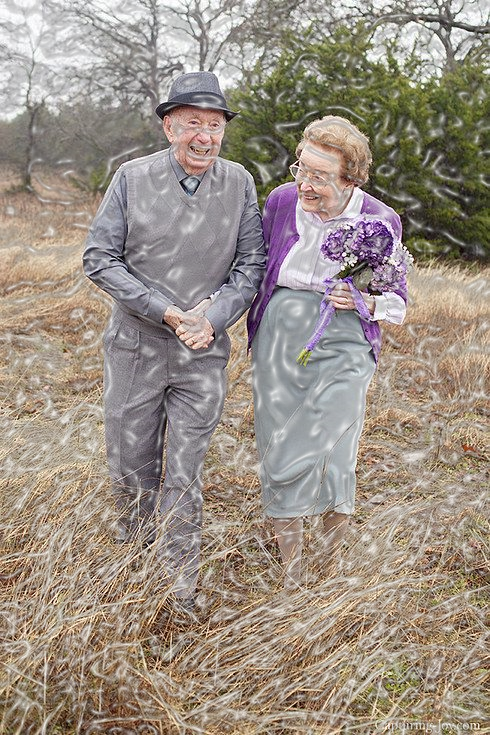 What is the Best Advice to Give Older Women to Promote Better Sex?
some basic approaches are useful:
Be creative, flexible, and open to change.
Explore your body for sexual sensations and areas of heightened sensitivity.
Communicate your feelings honestly and openly.
Consider scheduling a date for the best time of day, ensuring adequate time and privacy.
Use your knowledge of your condition to maximize success.
Plan on the time of day you are most comfortable, and when you have the most energy.
Use therapies to reduce symptoms (stretching, warm bath, pain medication, oxygen)?
If appropriate, have resources nearby (e.g., inhaler, throat lozenges, tissues).
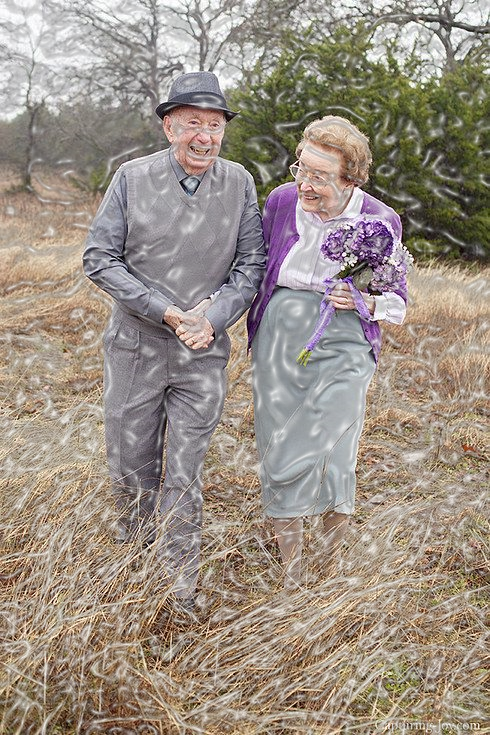 Female orgasmic disorder is defined by a marked delay in, infrequency of, or absence of orgasms, or markedly reduced intensity of orgasmic sensations in almost all/all sexual encounters. The disorder is typically comorbid with low desire (above) and associated with many of the same factors 
Genito-pelvic pain/penetration disorder were previously termed dyspareunia and vaginismus, and are characterized by persistent difficulties with vaginal penetration or marked vulvovaginal or pelvic pain during intercourse, because of atrophied genital organs.
medical conditions that affect the genital region (eg, vulvitis, vulvodynia, and vulvar vestibulitis) or pelvic organs . 
scarring or atrophy due to surgery or radiation for gynecologic malignancies can lead to pain during intercourse.
ASSESSMENT
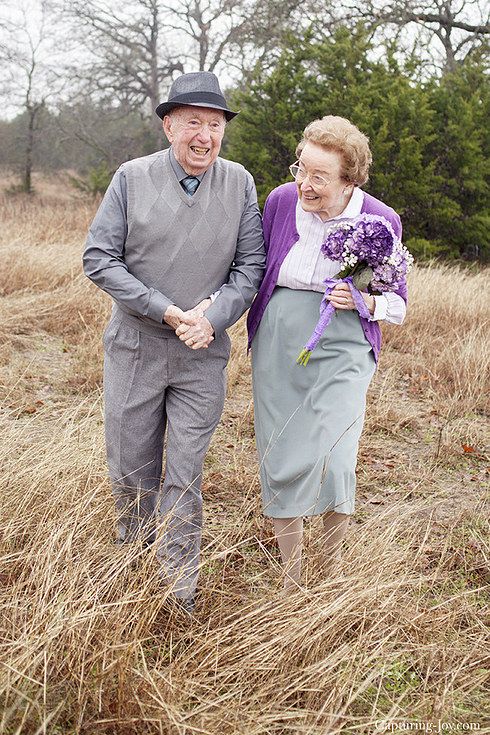 first and foremost:
an educated clinician 
 comfortable
knowledgeable about late-life sexuality to ask direct questions using common language
 listen carefully and patiently
keeping in mind that older people will have many of the same sexual concerns as younger people
 The partner’s presence during an interview will help facilitate open communication with the affected partner.
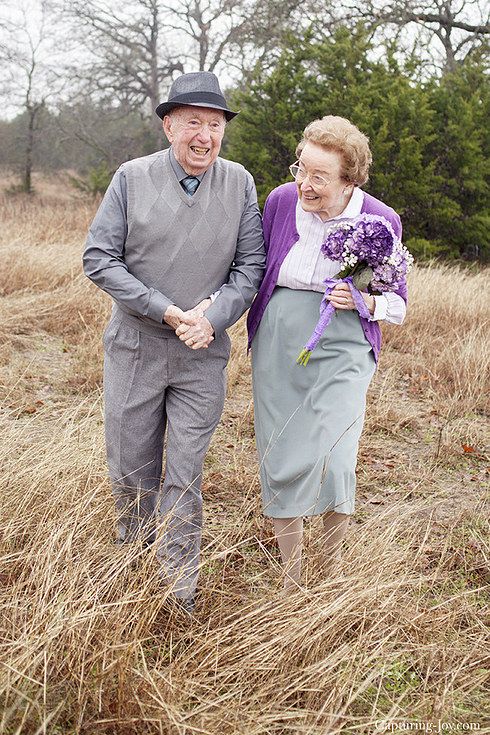 the assessment process should include:
A complete medical and psychiatric history
A mental status examination to identify symptoms of anxiety or depression that may be blocking desire and performance, or thoughts (eg, angry, obsessive, psychotic) that are interfering with sexual arousal
A physical examination with a focus on urologic or gynecologic function done by a specialist
Select laboratory studies, including testosterone and prolactin levels if a metabolic or hormonal etiology is suspected
MANAGEMENTE
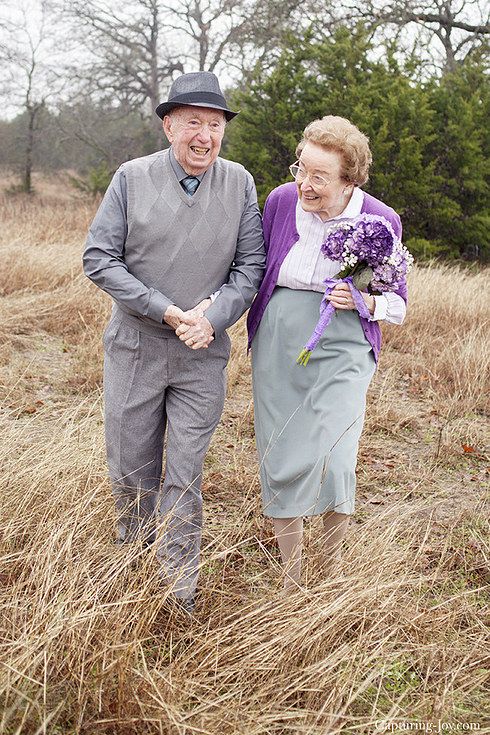 Reassurance :
that sexuality in general and sexual intercourse in particular remain important goals for many older patients
emphasize in clear and nontechnical language the normality of sexuality in late life 
the possibility of effective treatment for sexual problems
 the patient feeling comfortable with being open about emotional reactions to the problem, and seeking follow-up treatmente
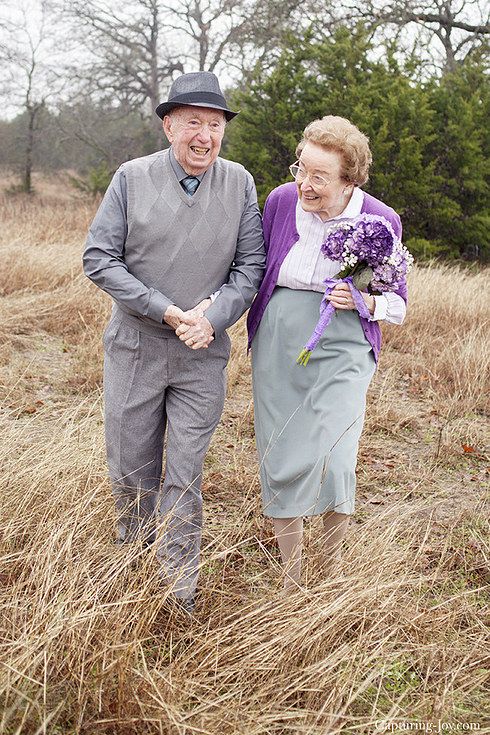 Education:
Educating patients about both normal and pathologic changes in sexual function in late life can reduce excessive fear and increase acceptance of these changes
A man may misinterpret normal decline in erectile function as a sexual problem.
    A woman may misinterpret her experience of vaginal dryness to mean that she does not want to have sex..
An older man with diabetes or atherosclerotic disease may have a more pronounced decline in erectile function.
  An older woman with a history of an arthritic hip might experience limited pelvic movement or even pain during sex
A depressed patient may report significant reductions in libido.
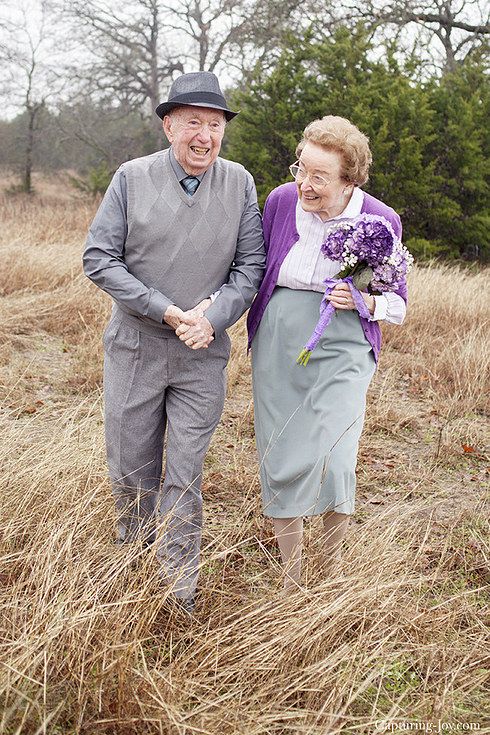 ……..
Education should focus on:

 improving the quality of an individual’s sexual relationship with his or her partner
discuss basic difficulties during sexual activity, and strategize on ways to improve them. 
emphasize to the couple that sex can be more than just intercourse, and that physically pleasing each other can occur through massage. 
 education to adapt sexual techniques and refocus more time on foreplay in order to preserve previous levels of sexual function and enjoyment.
Education about sexuality, sexually transmitted diseases, and safe sex practices should not be neglected
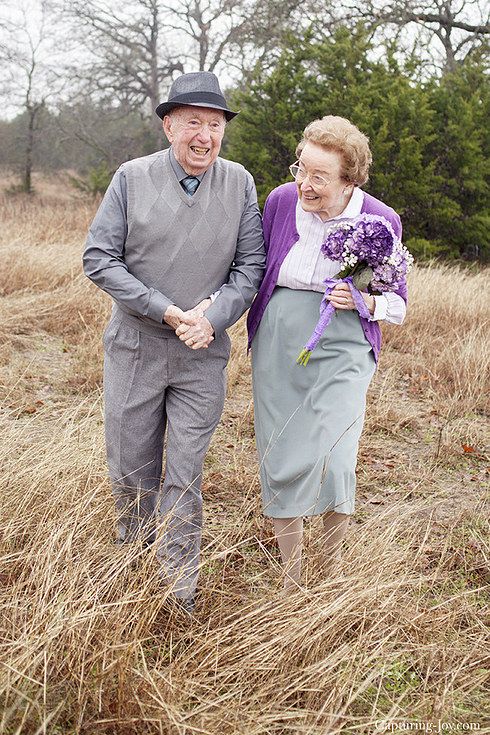 Psychotherapy for sexual dysfunction :
Sex therapy is a psychotherapeutic process that utilizes supportive, insight-oriented, and cognitive-behavioral techniques to treat sexual dysfunction will not differ substantively from younger individuals,   
 When encountering significant resistance to treatment, remain hopeful.
 It is quite common for the older couple in sex therapy to rediscover that they retain a considerable amount of sexual energy and ability, and this can lead to a newfound appreciation for their relationship and the life-affirming role of sexual intimacy.
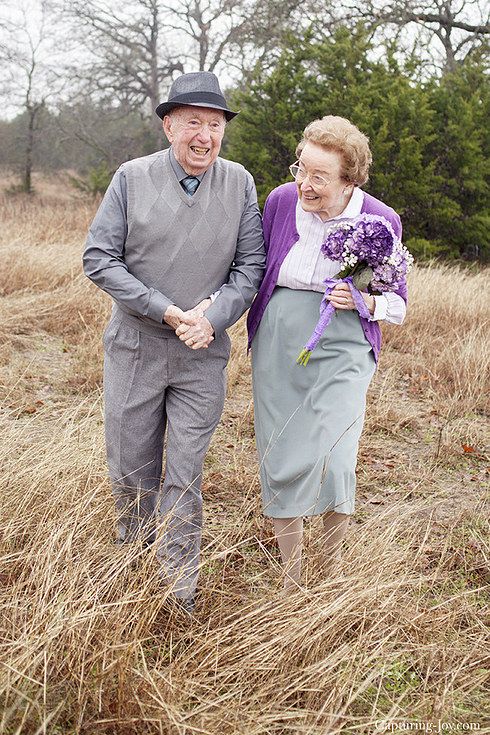 Referral :
Urologist or gynecologist – To rule out or manage a medical condition or treatment that may contribute to sexual dysfunction; advise the patient on sexual activity in the presence of a medical condition; and to prescribe medications for sexual dysfunction in older patients with a complicating medical condition

Couples or marital therapist – For evaluation and treatment of relationship discord. 

Psychiatrist – For evaluation and treatment of anxiety, depression, psychotropic-induced side effects, or other psychiatric conditions that appear to be interfering with sexual function. 

A sex therapist– For when specialized sex therapy is indicated, or when one or both partners have suffered from long-standing sexual dysfunction
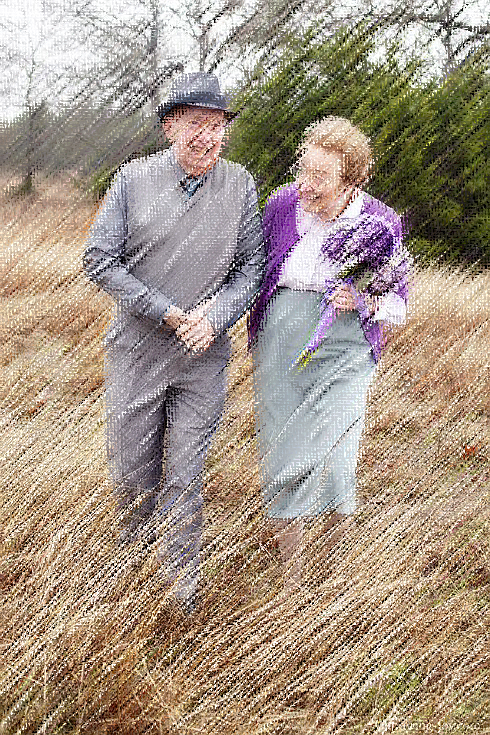 Are There Medications that can Help Older Women Experiencing Difficulties With Sex?
Treatment of genitourinary syndromes of menopause (including vulvovaginal atrophy) is a cornerstone of treatment of sexual disorders in older women 
For patients with moderate to severe symptoms not adequately treated with lubricants and moisturizers, local (topical) estrogen therapy has the most data supporting safety and efficacy. 
Women with severe vulvovaginal atrophy and painful penetration may benefit from the use of topical lidocaine before intercourse

 Other than treatments for genitourinary atrophy of menopause, there are no Food and Drug Administration (FDA)‐approved treatments for sexual dysfunction in postmenopausal women. Specifically, testosterone is not FDA approved for treatment of low sexual desire. Flibanserin is approved only for treatment of low sexual desire in premenopausal women and is not recommended or available for postmenopausal women
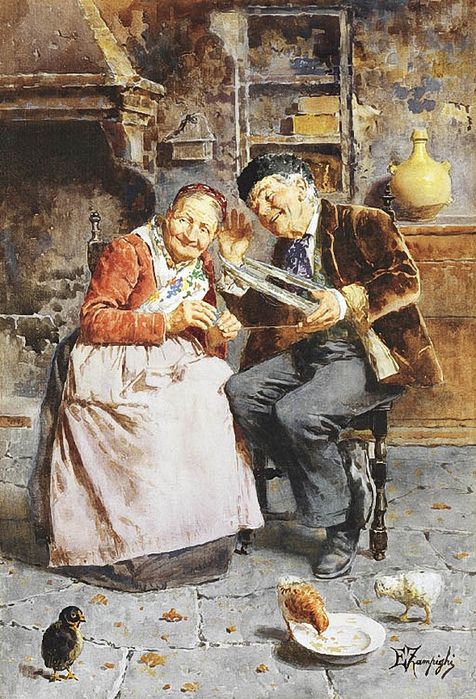 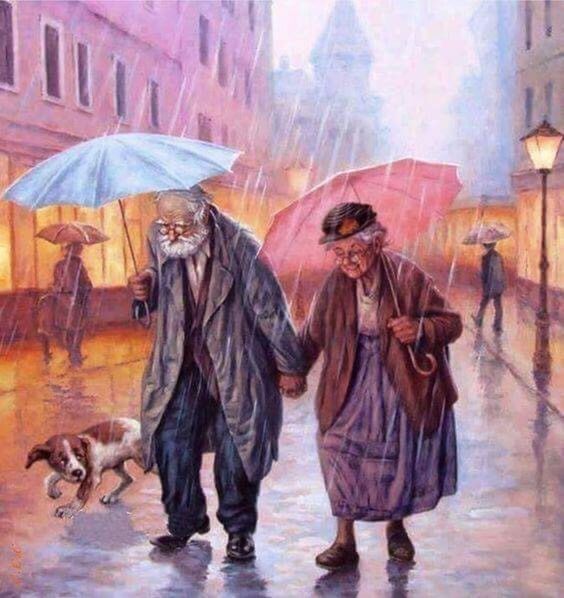 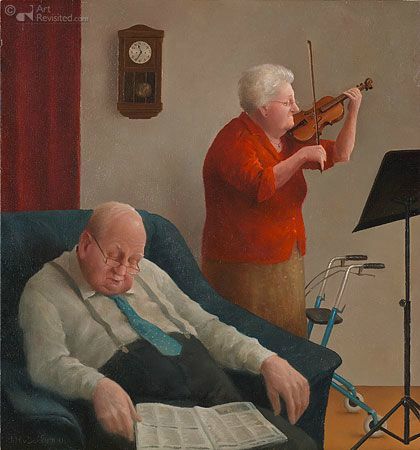 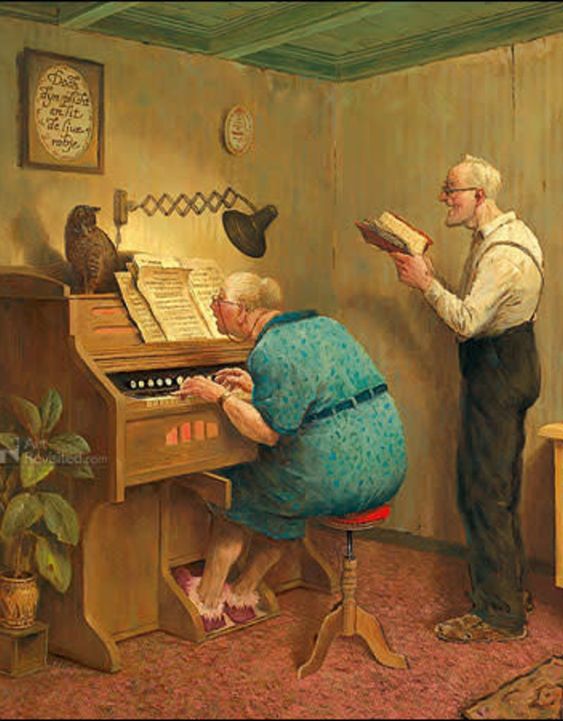 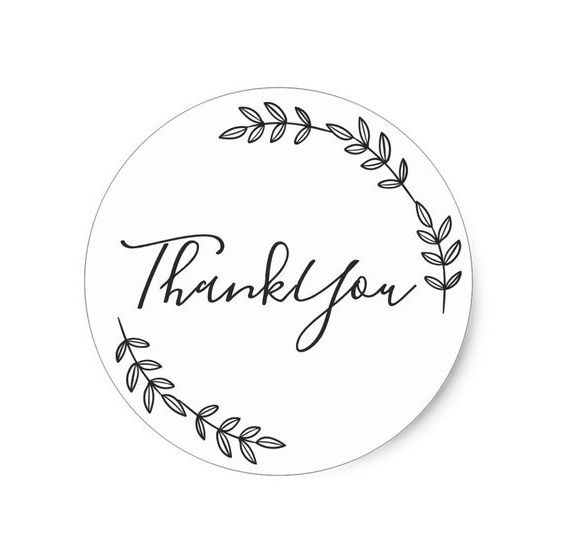 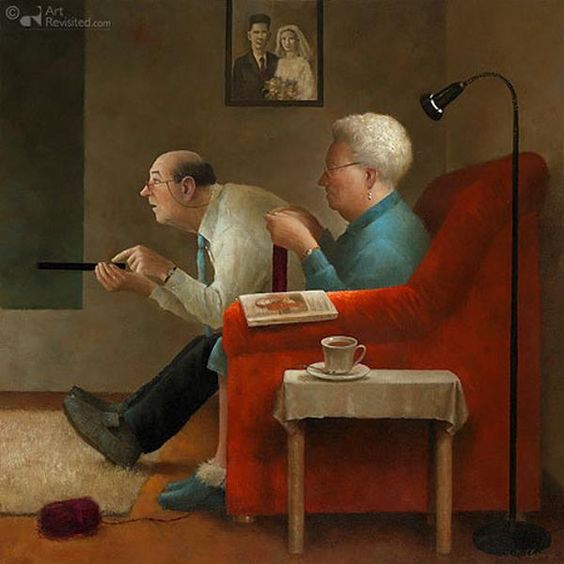 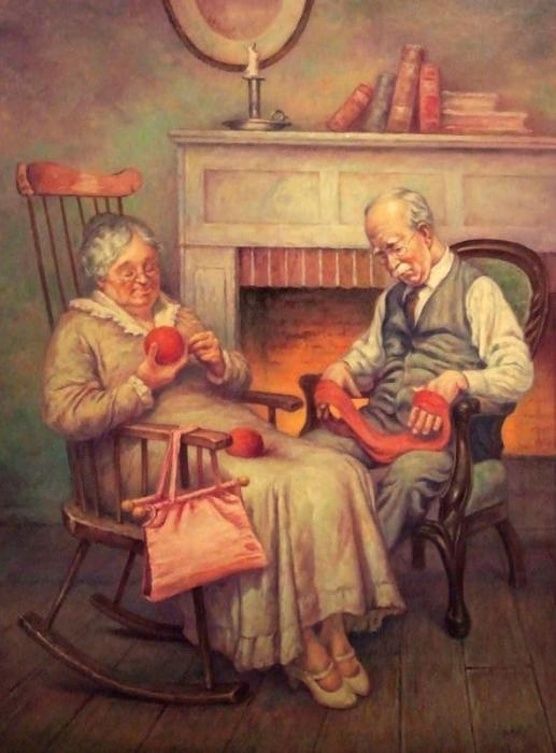 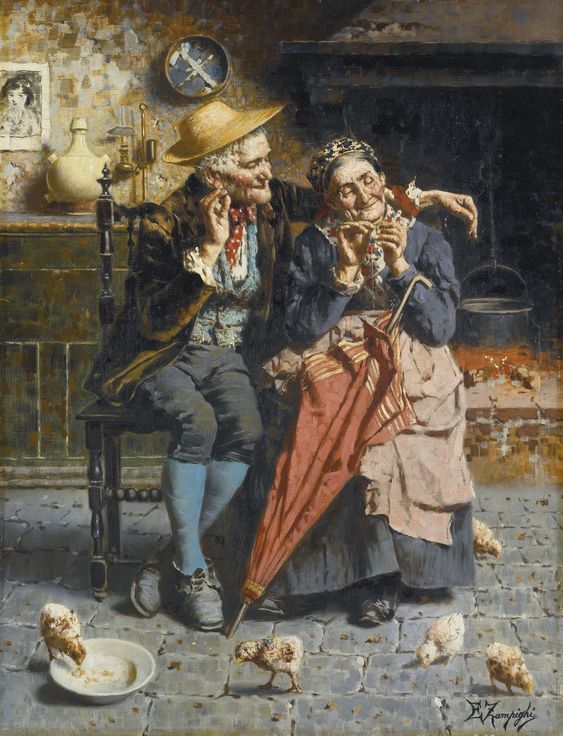 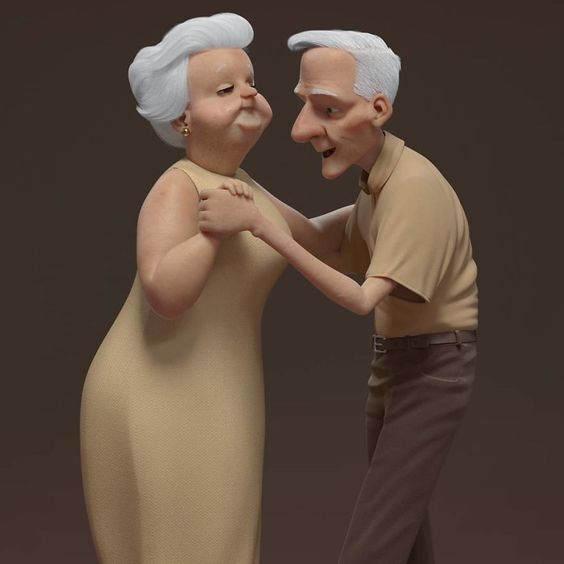